Challenges in Sustaining Restorative Justice:Lessons from Northern Ireland
Tim Chapman
Ulster University
Restorative justice in Northern Ireland: origins
Northern Ireland: set up
The 2002 law makes restorative justice mandatory
Restorative conferences bring together all those who have a stake in repairing the harm to the victim and supporting the young person to have a better life.
Facilitated by full time practitioners in the Youth Justice Agency trained by Ulster University.
Well resourced
Strong leadership
The Balanced Model
Community
Harm
Person responsible for harm
Injured party
Through narrative dialogue
Outcomes for Youth Conferences
Number of youth conferences now over 20,000
Over 100,000 people have participated in a youth conference 

Victim attendance; 50/70%
Victim and young person satisfaction ; 90% and 95

26% serious or very serious offences, 53% intermediate, 21% minor

94% successful completion of plans 
Reoffending 35.4 % (22% for serious harm) 
Reoffending for all other community disposals 53.5%; for custody 68.3%

England and  Wales put over twice as many young people into custody as Northern Ireland
On the other hand
There is now considerable evidence that institutional needs regularly over-ride the needs of the people that the institution is designed to serve (Pavlich 2009, Hoyle and Rosenblatt 2016, Bolivar 2015, Choi et al 2013, Zernova 2007, Choi and Gilbert 2010, Hoyle et al 2002, Strang 2002, Barnes 2016, Bolivar, Pelikan and Lemonne 2015)
Drift
How creating value destroys values
Managerialism – strategic targets, performance indicators and cost cutting
Legalism – primacy of the offender, proportionality
Quality of delivery and experience become thinner
How can restorative justice be sustainable?
Is this the right question?
Fields
From whose vantage point 
are we seeing the field?
The fundamental unifying hypothesis of restorative practices is that “human beings are happier, more cooperative and productive, and more likely to make positive changes in their behavior when those in positions of authority do things with them, rather than to them or for them.”
Integration through assimilation or accommodation?
Of what?
What are the major disruptions and disconnections in modern society?
The Problem: Disconnection
From nature
From others
From self
How to engage with social reality in motion?How do we make sense of and respond to the volatility, uncertainty, complexity and ambiguity of the world?
How do we understand, communicate and implement the quality and value of restorative justice?
“We can not solve our problems with the same level of thinking that created them” Albert EinsteinAre we trying to solve today’s problems with yesterdays’ ideas?
Are we in a restorative bubble?How to enable our field to see itself?
The field of restorative practices
Elements of traditional communities whose rituals keep the peace;
Elements of therapeutic strategies to meet personal needs;
Elements of instrumentalist strategies to meet institutional needs;
Elements of relational, empathic dialogical processes engaging stakeholders;
Elements of collective creativity and action through eco-systems
Is injustice our blind spot?
Eleanour Rooseveldt said:

“Where, after all, do universal human rights begin? In small places, close to home - so close and so small that they cannot be seen on any maps of the world. Yet they are the world of the individual person; the neighbourhood he lives in; the school or college he attends; the factory, farm, or office where he works. Such are the places where every man, woman, and child seeks equal justice, equal opportunity, equal dignity without discrimination. Unless these rights have meaning there, they have little meaning anywhere. Without concerted citizen action to uphold them close to home, we shall look in vain for progress in the larger world.”
What is the source and focus of our attention and listening?
Are we present or absent?
Absence violates restoration
Fear, judgement and cynicism 
Responsibility of the perpetrator
Vulnerability of the victim
Blaming and excluding
Closed mind
Echo chamber empathy
One truth
Denying other truths or lying
Closed will
One method
Closed heart
Separation
Presence generates restoration
What does it mean to be present?
Courage 
Setting up
Showing up 
Standing up
Curiosity 
Looking out and upwards
Knowing you don’t know: letting solutions emerge
Prepared to have your assumptions and beliefs challenged.
Compassion 
Seeing others’ suffering
Respecting others’ resilience and intelligence
What is the matter with you?OrWhat matters to you?
Who decides?
Referral 
Participation 
Outcomes
Our solution? connect, respect and protect
Connect people through their awareness of their participation in society and its impact on others and their awareness that they can act effectively in the common good.
Respect is generated through the reintegration of the visible material impact of behaviour and invisible internal processes.
Respectful relationships are the most effective means of protecting people from harm.
Conversation or interview?
Whose questions?
What questions arise for you out of what happened?
What requests do you have?
Listening for the truth through narrative dialogue
The facts of the event – forensic truth
The experience of the event – the narrative truth
The encounter of the narratives (the whole story) – the dialogical truth
The generation of new possibilities – the transformative truth
Restoring the future
An act of harm stimulates a narrative of suffering which interrupts and disrupts one’s chosen narrative.
Moving from a general public narrative to a specific personal narrative.
Moving from the specific personal narrative to a common more complete narrative.
Moving on with one’s chosen narrative.
A process of opening, deepening, completing and moving on.
Who owns restorative justice?
You can’t produce RJ.
You can’t order RJ.
You can’t buy RJ.
You can’t shape RJ.
You can’t own RJ.
You can’t give RJ.

You can only do it and be it.
Who is it who practices restoratively?
Practitioners’ invisibility and stillness
Create the conditions  
And engage presence
And facilitate the process
Which lets people attend to harm and suffering
So that the outcomes that satisfy them emerge.
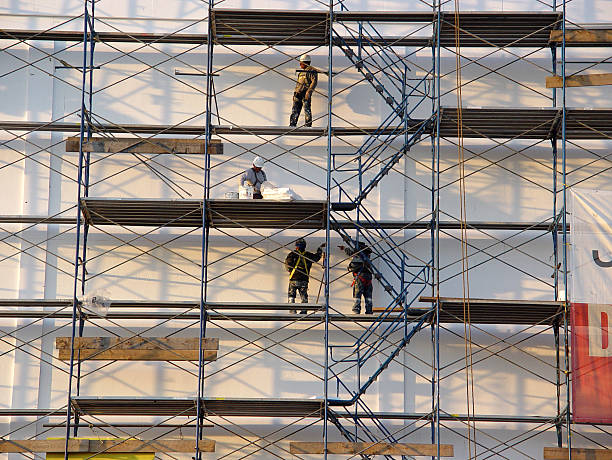 Restorative processes as scaffolding
Providing strong, safe platforms enabling people to 
reach dangerous places and facilitating difficult work.
People, even more than things, have to be restored, renewed, revived, reclaimed, and redeemed; never throw out anyone.
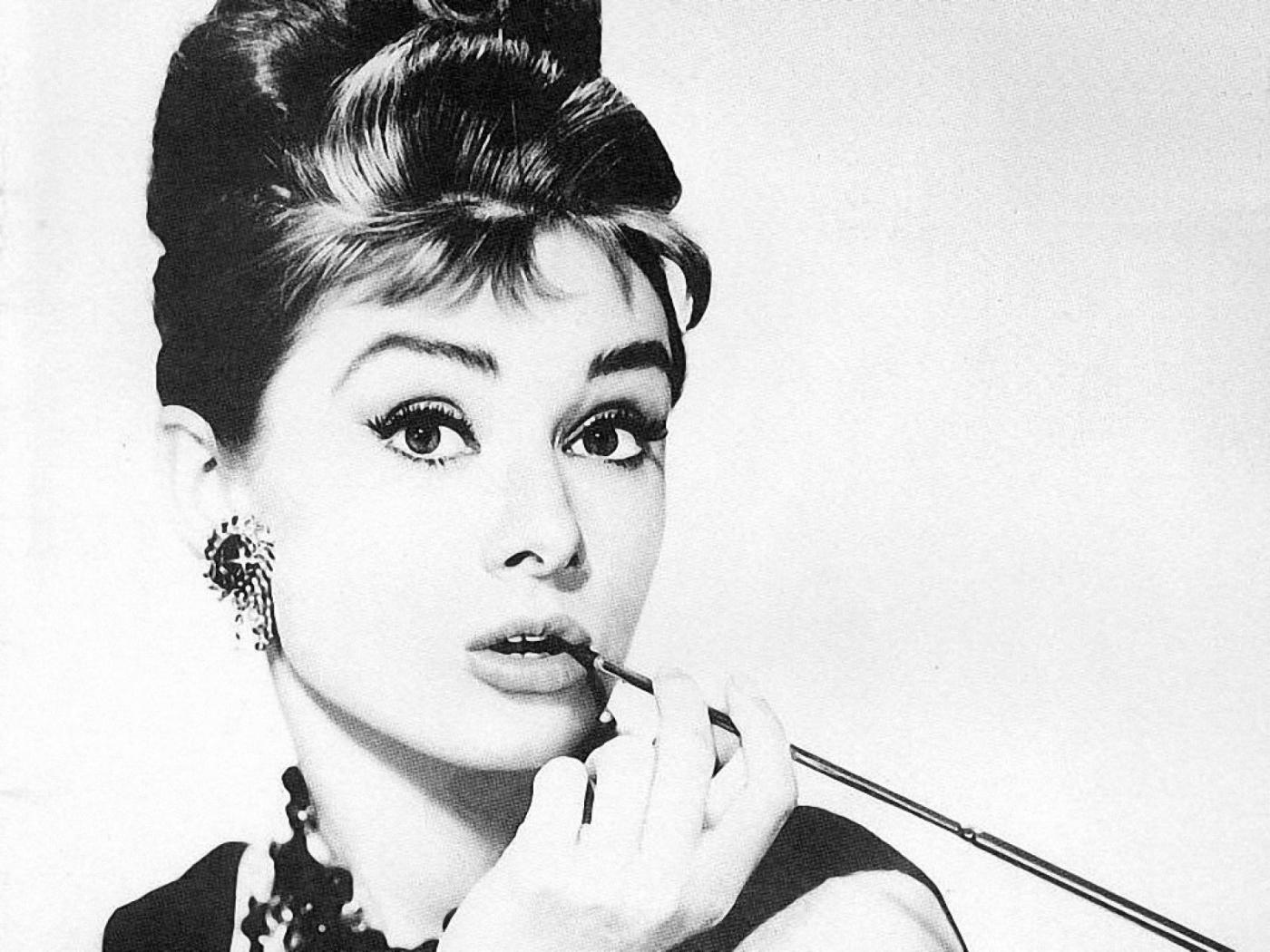 Thank you
tj.chapman@ulster.ac.uk